Moon Viewing Festival

Otsukimi

Held in Autumn based on the Japanese lunar calendar
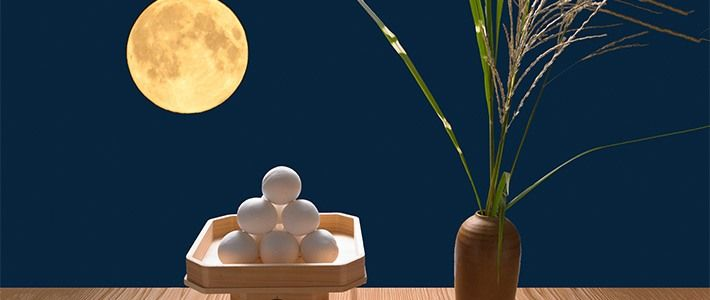 Tsukimi-dango, round rice dumplings
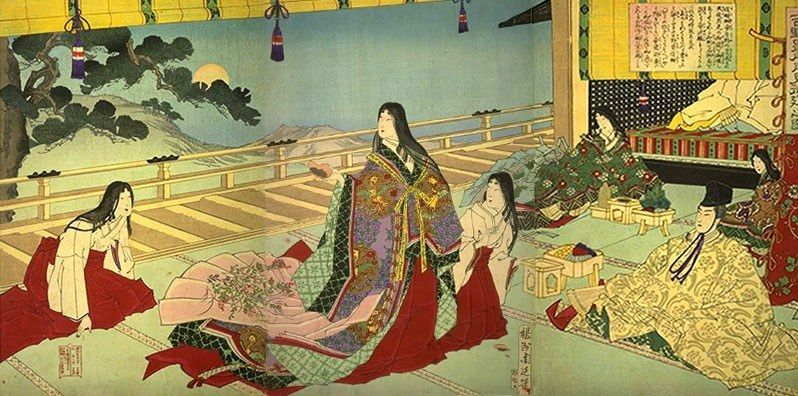 Moon viewing party at Yoshino Palace
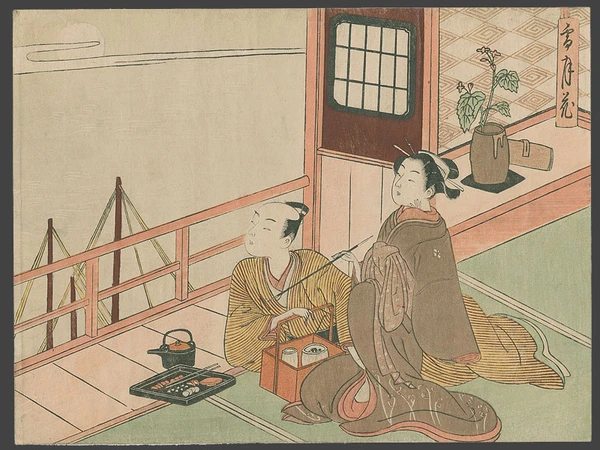 Torii Kiyonaga, A Couple Gazing at the Moon from Their Veranda.
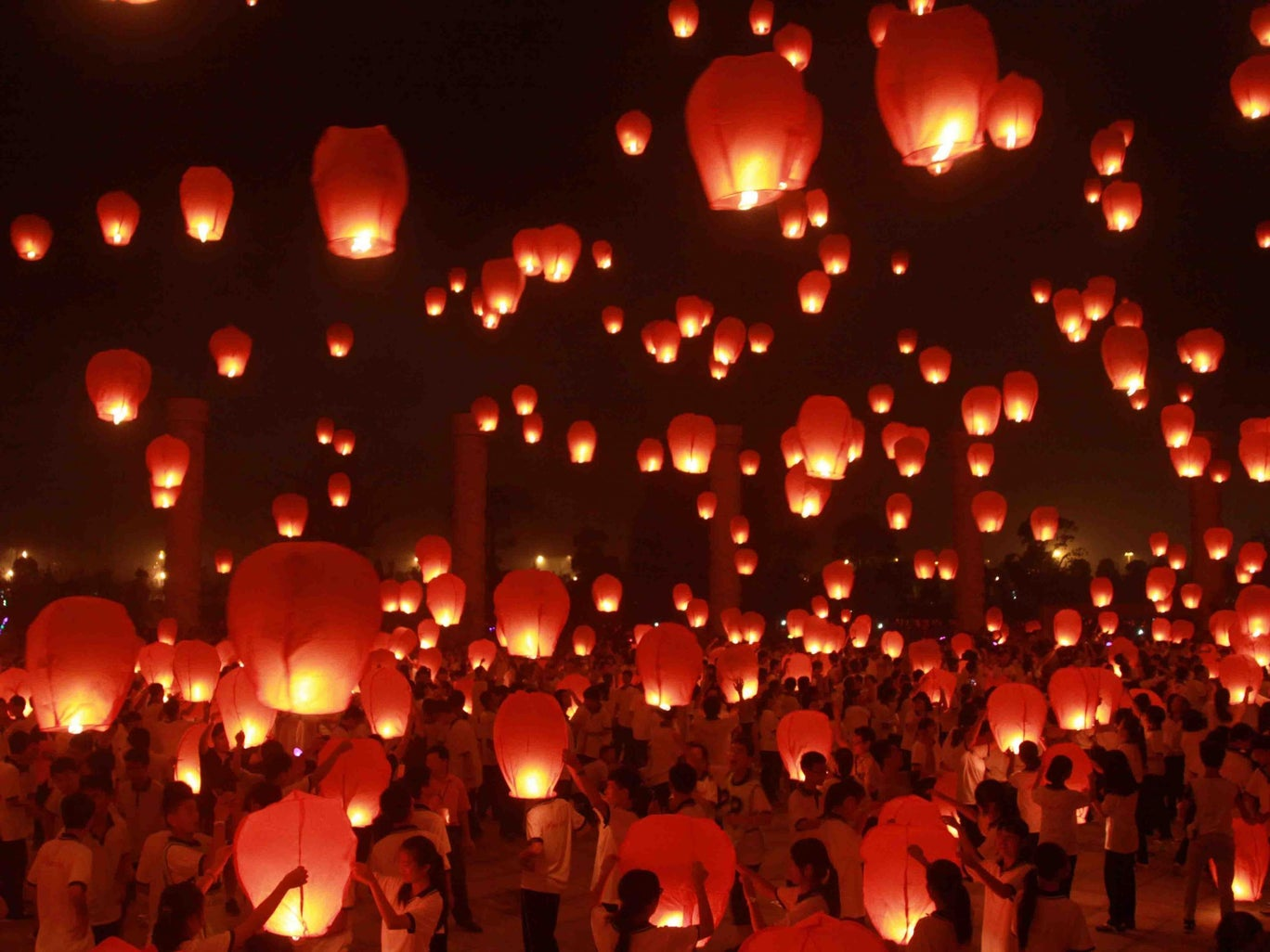 Moon Viewing Festival (Otsukimi) lanterns
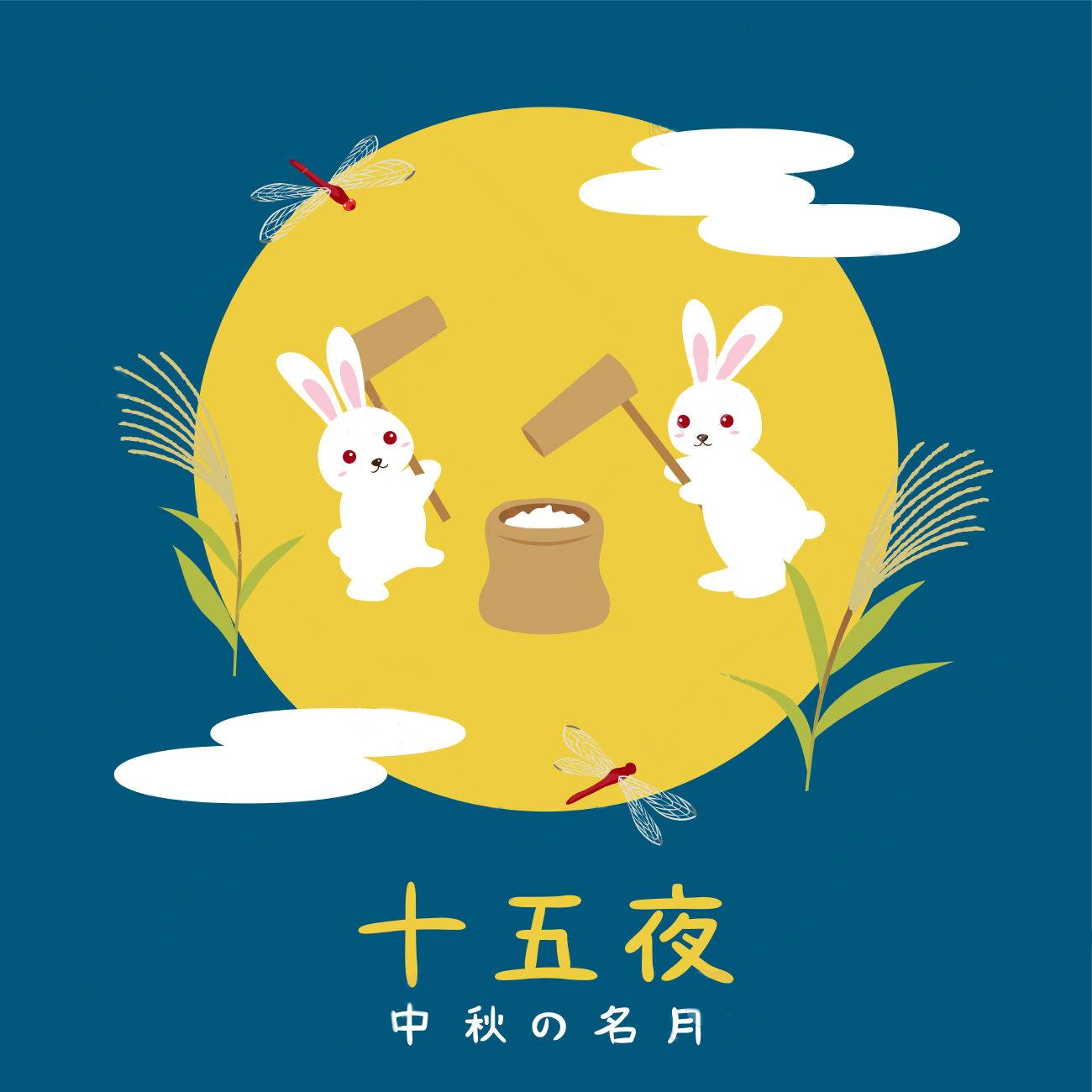 Moon Viewing Festival (Otsukimi)
Greeting card with rabbits pounding rice for rice cakes (mochi)